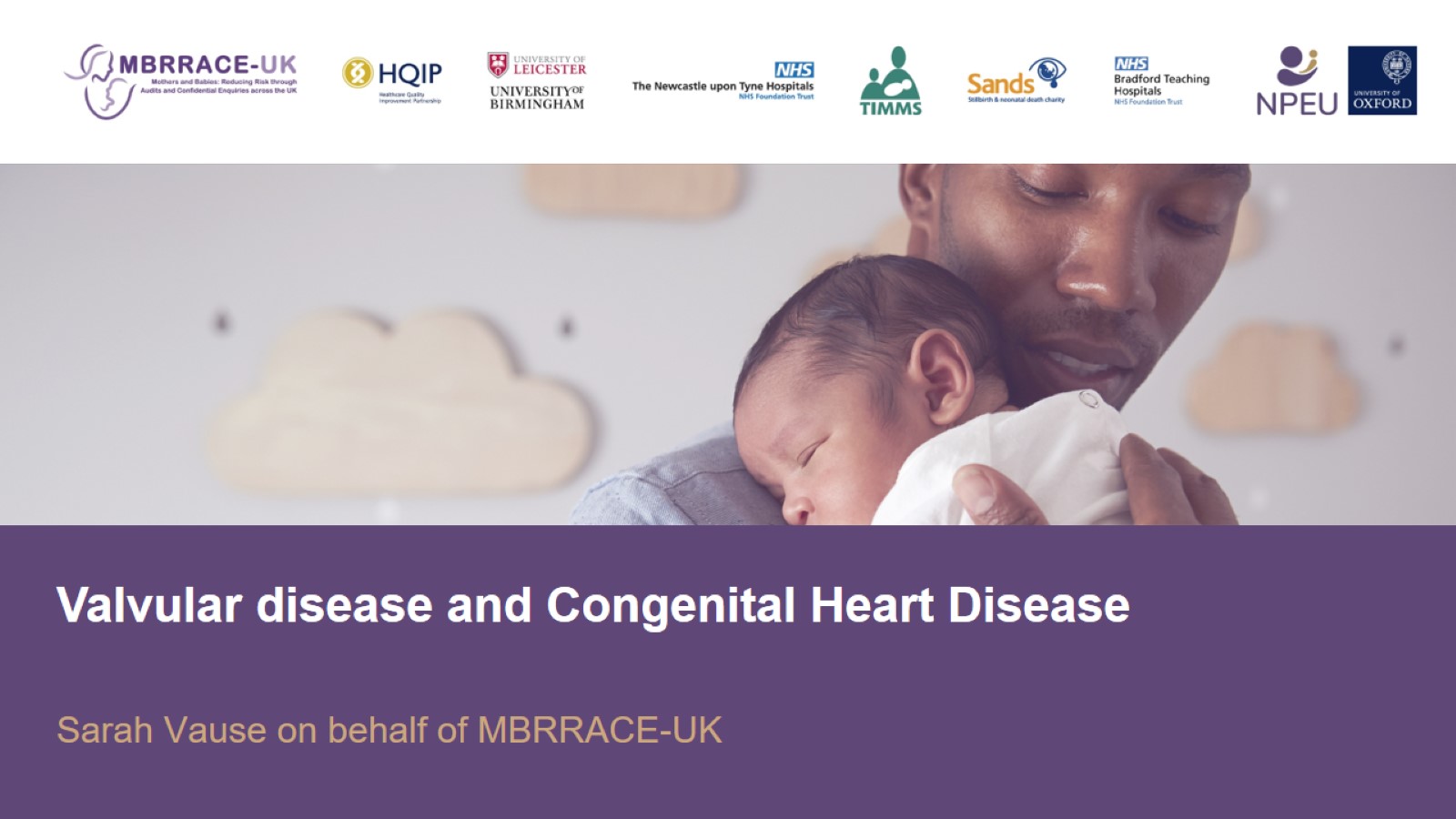 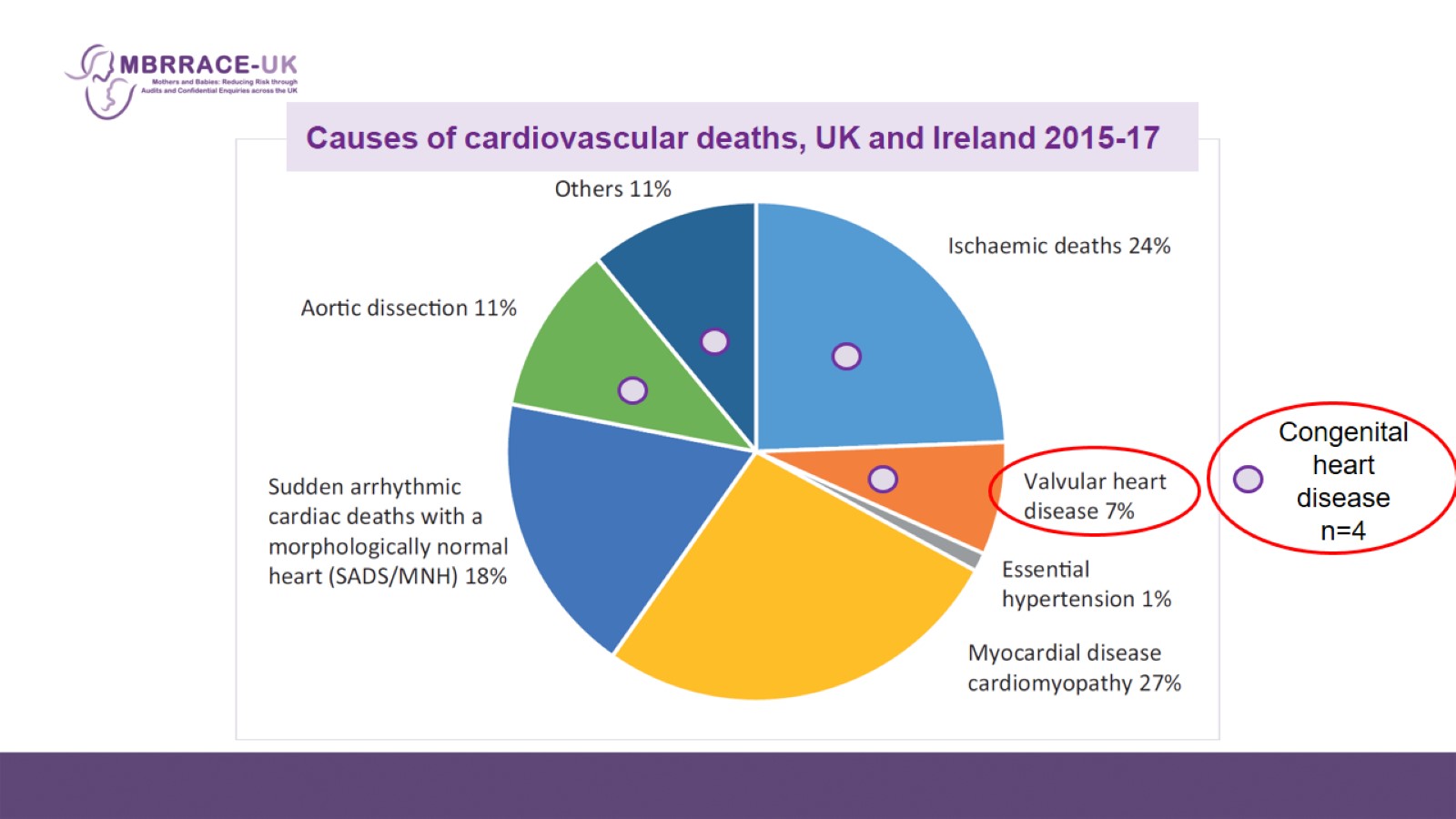 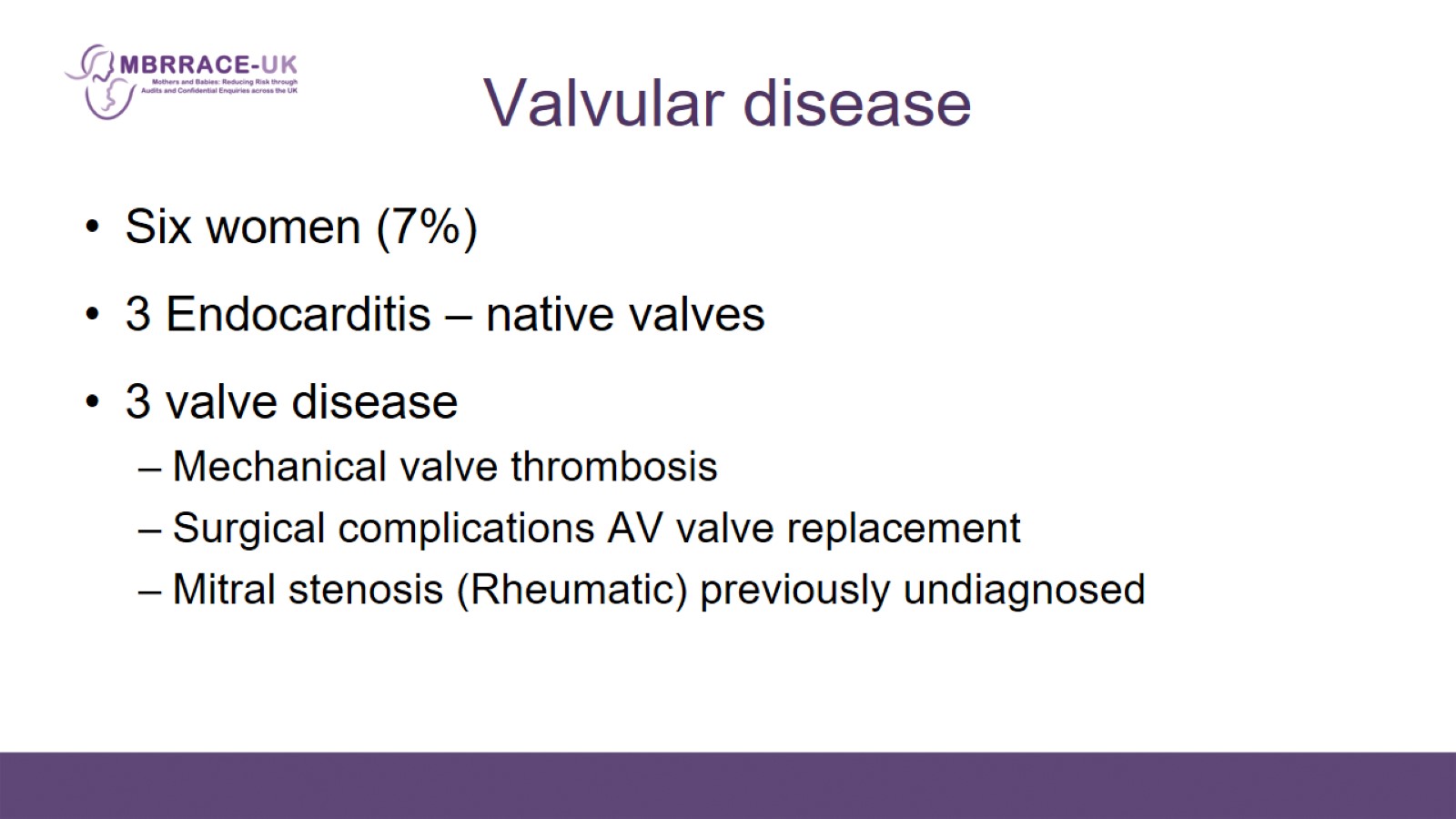 Valvular disease
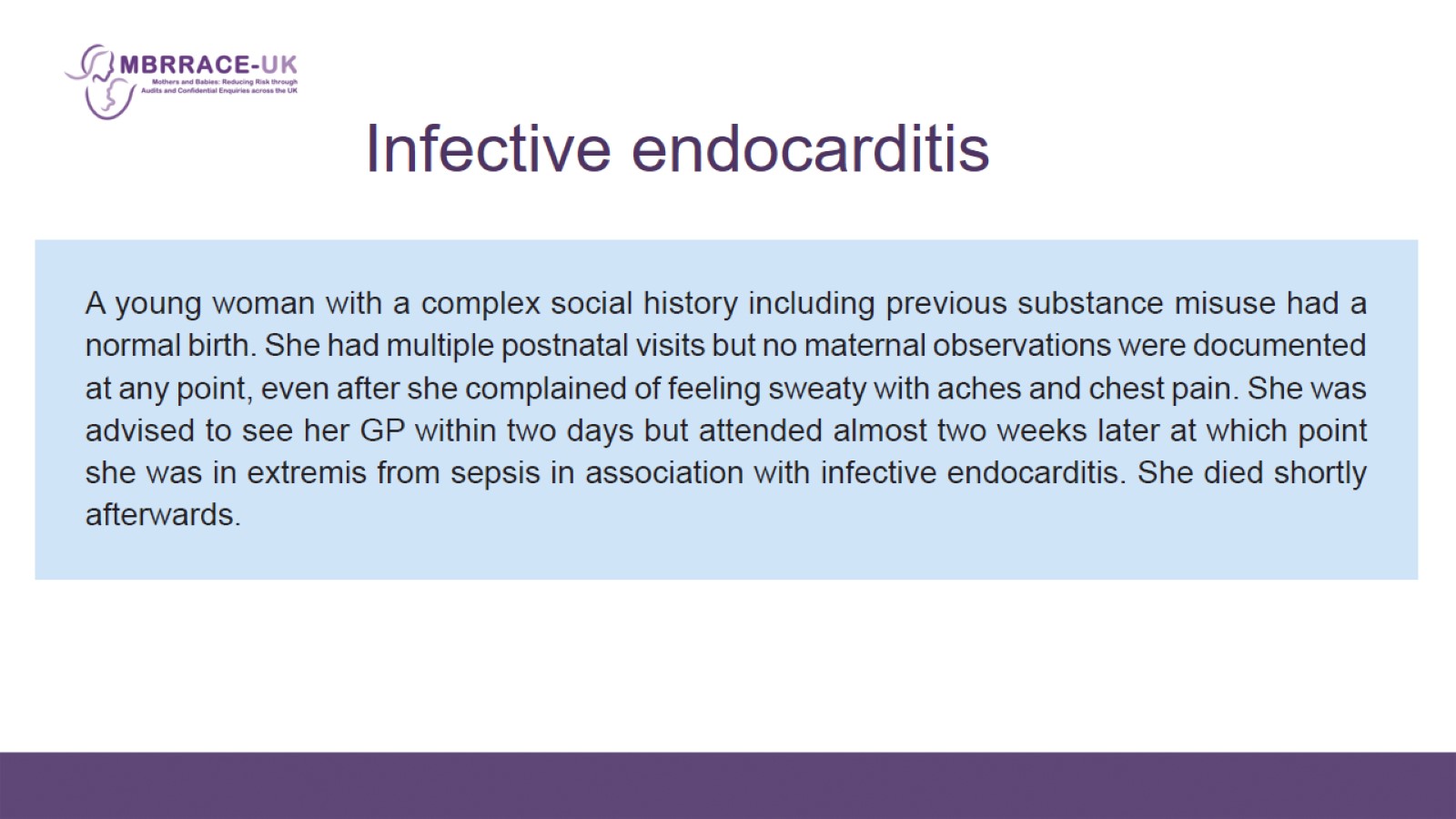 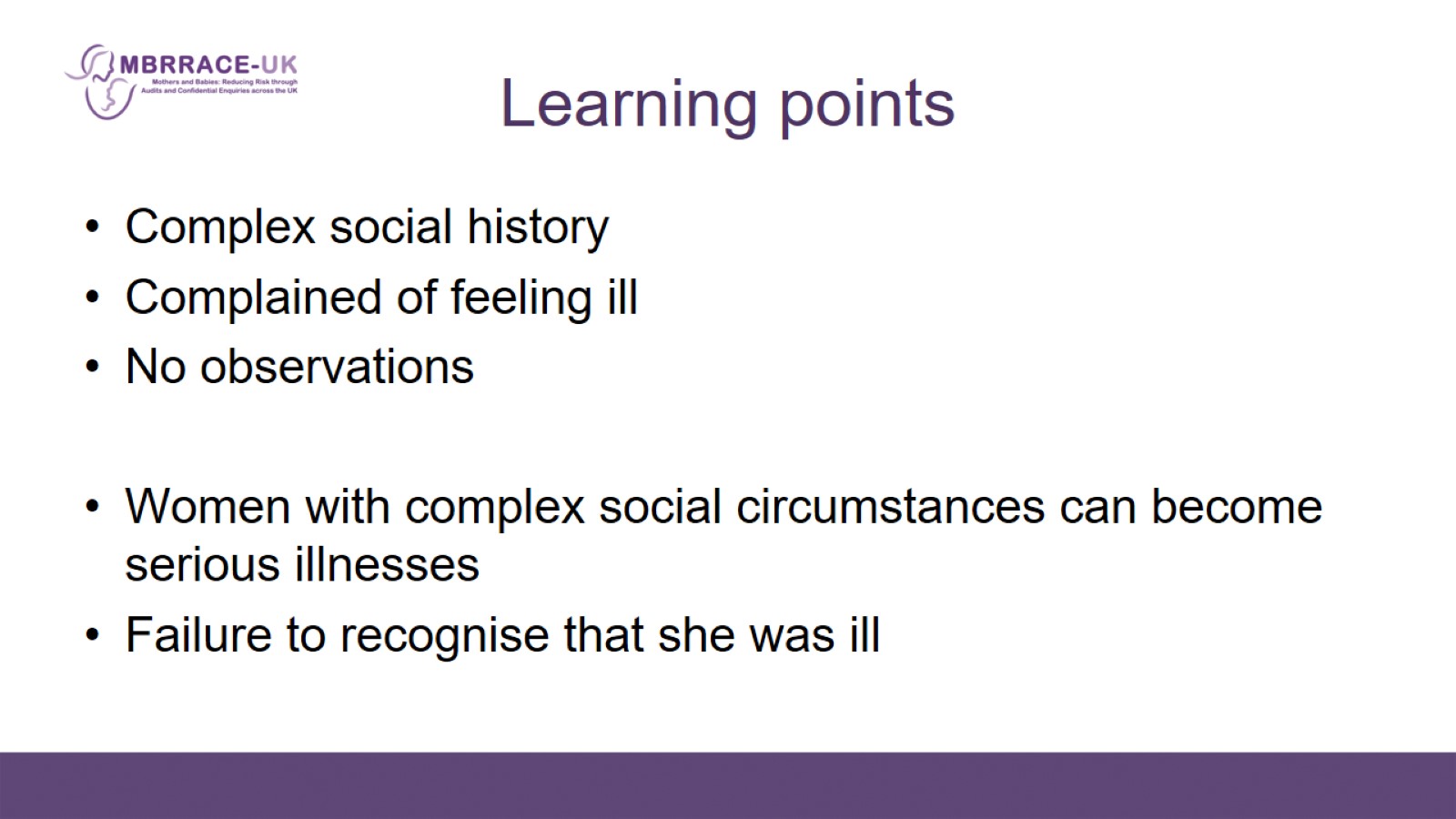 Learning points
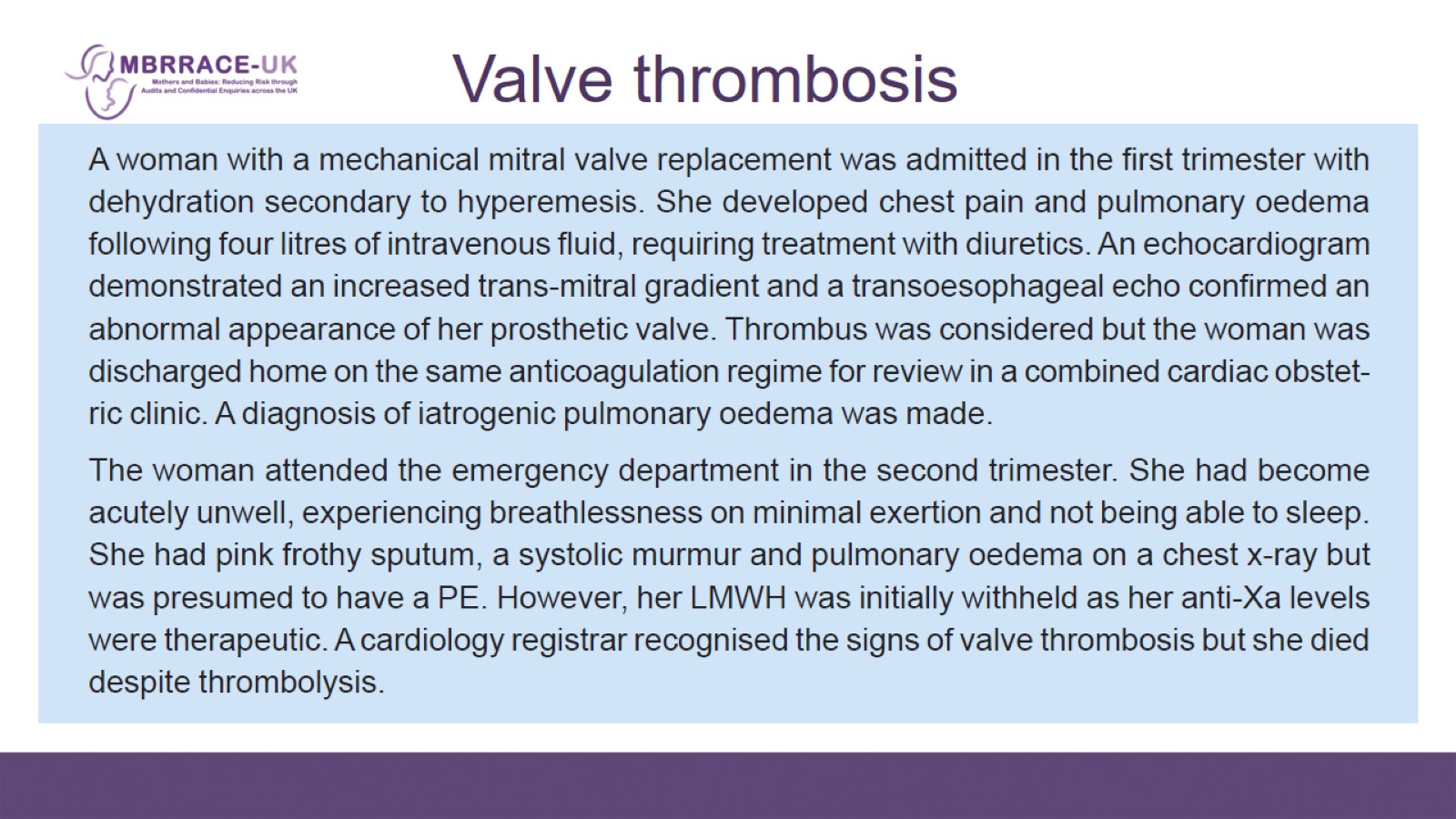 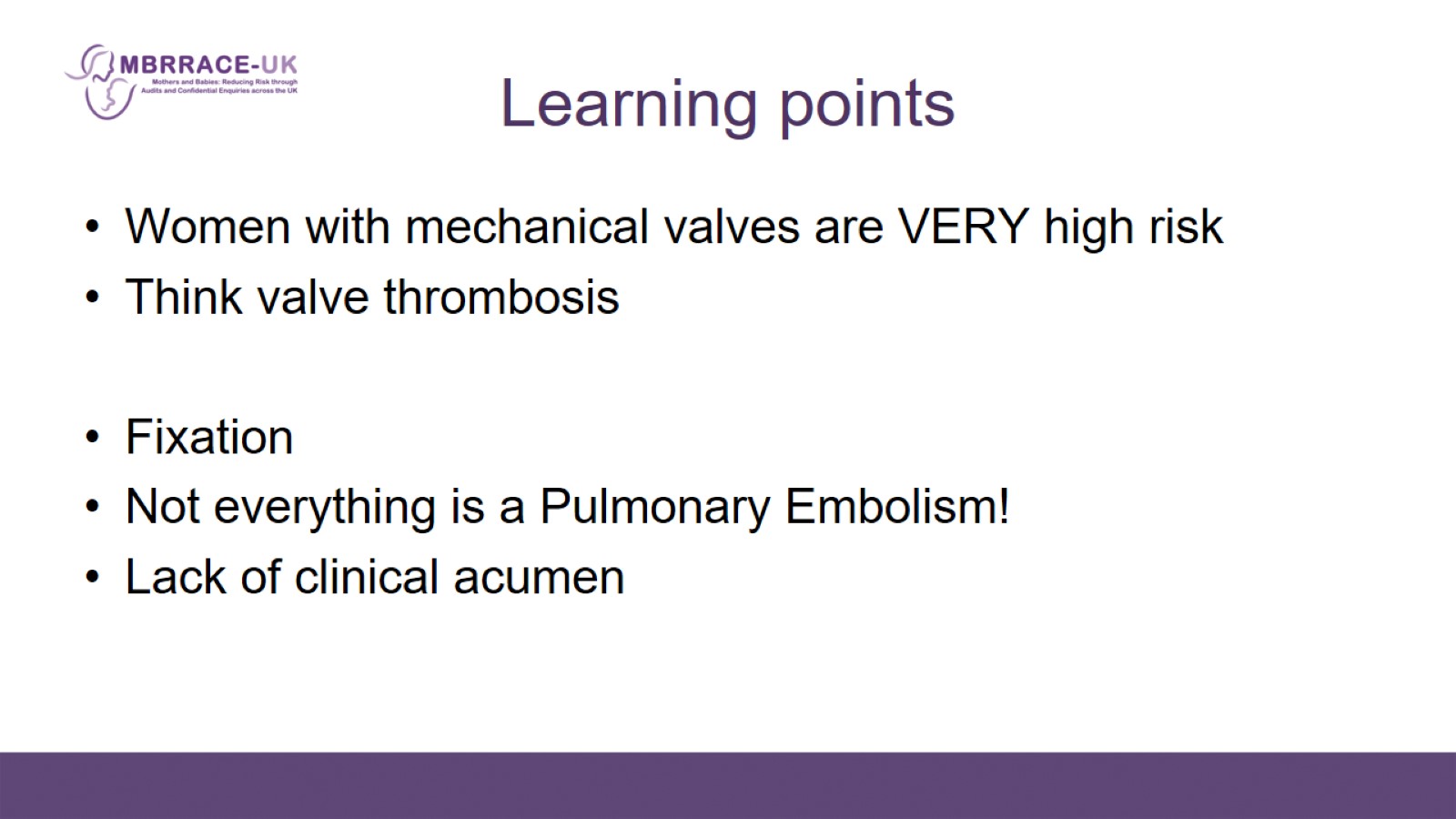 Learning points
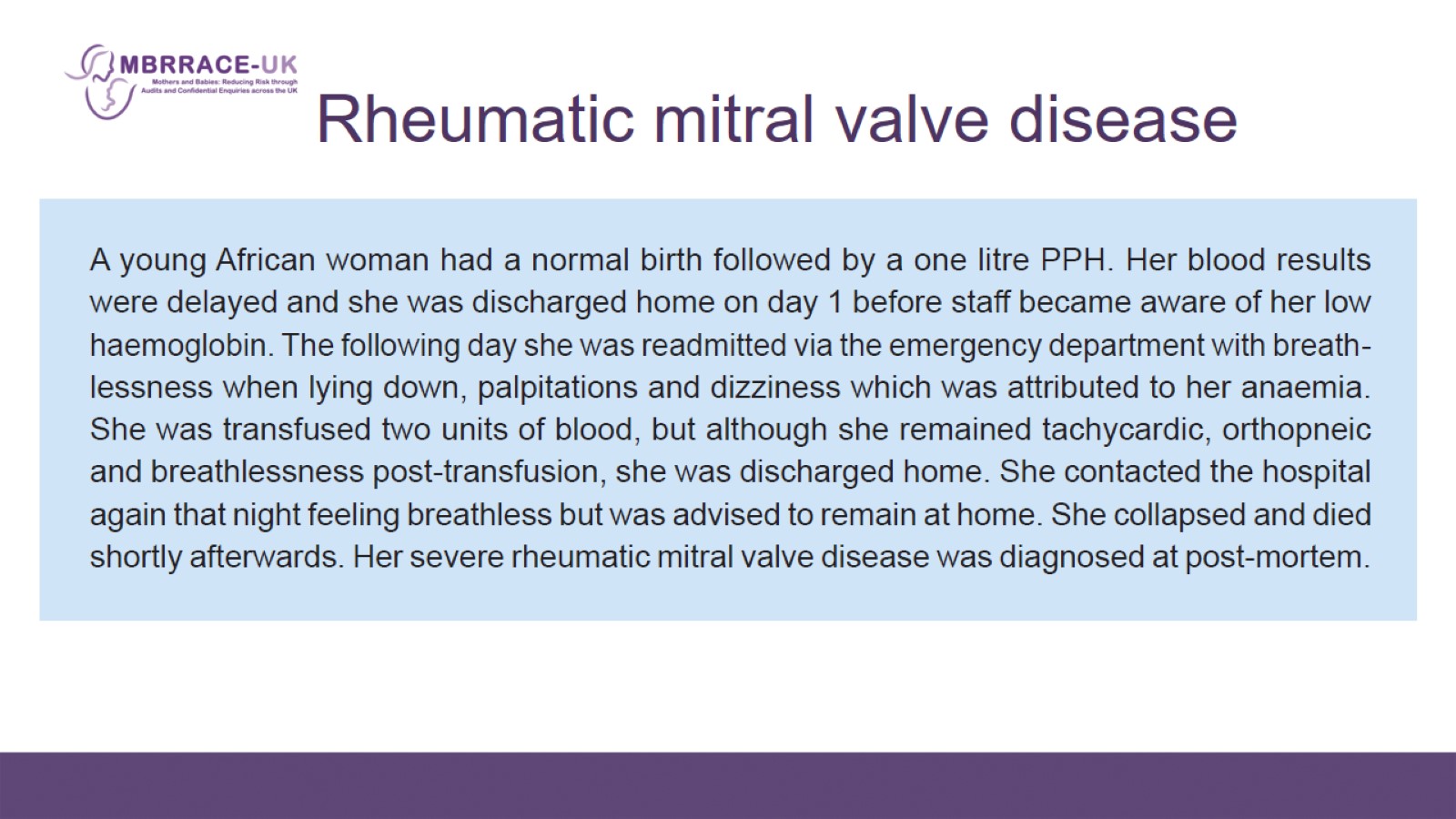 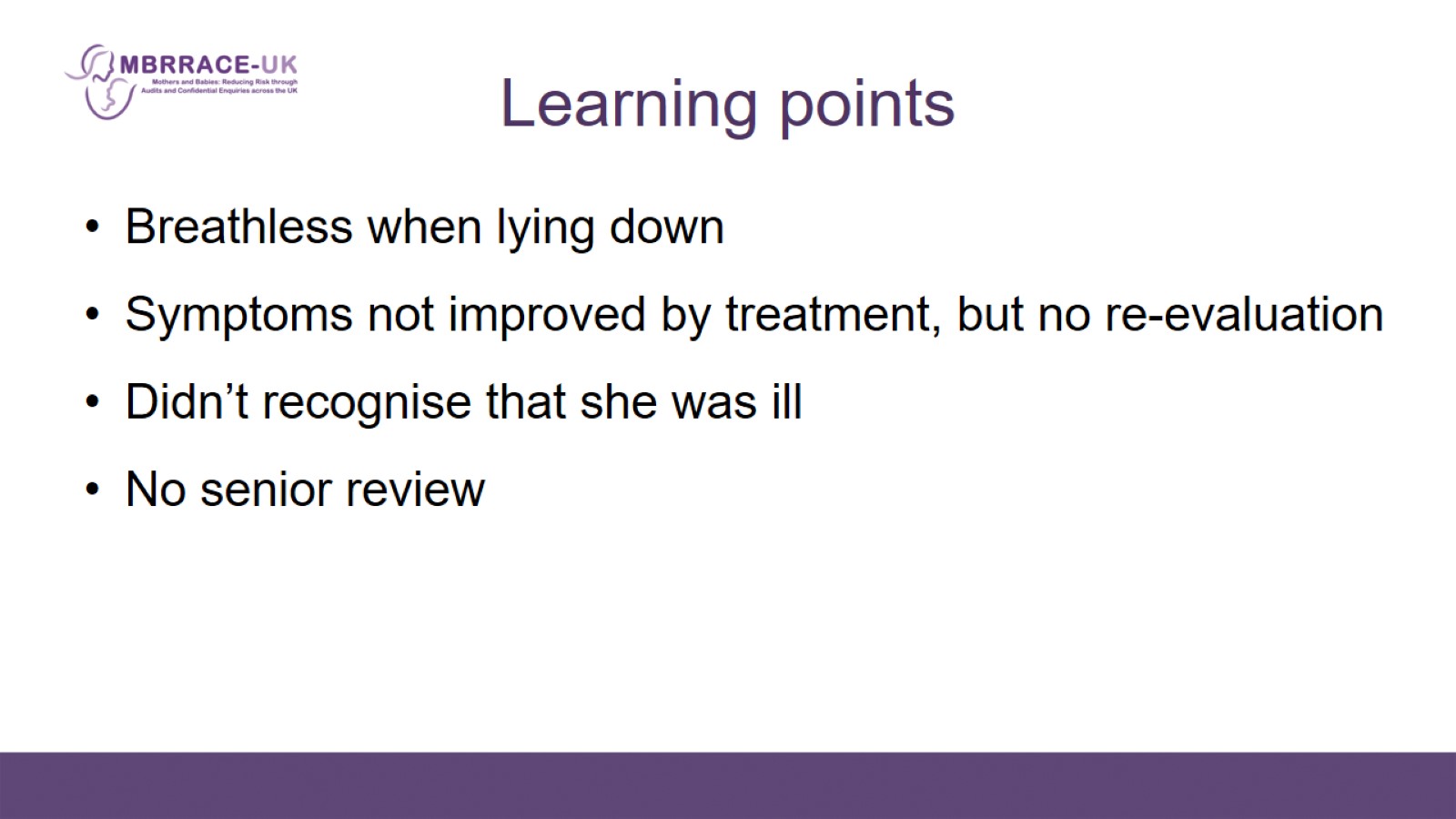 Learning points
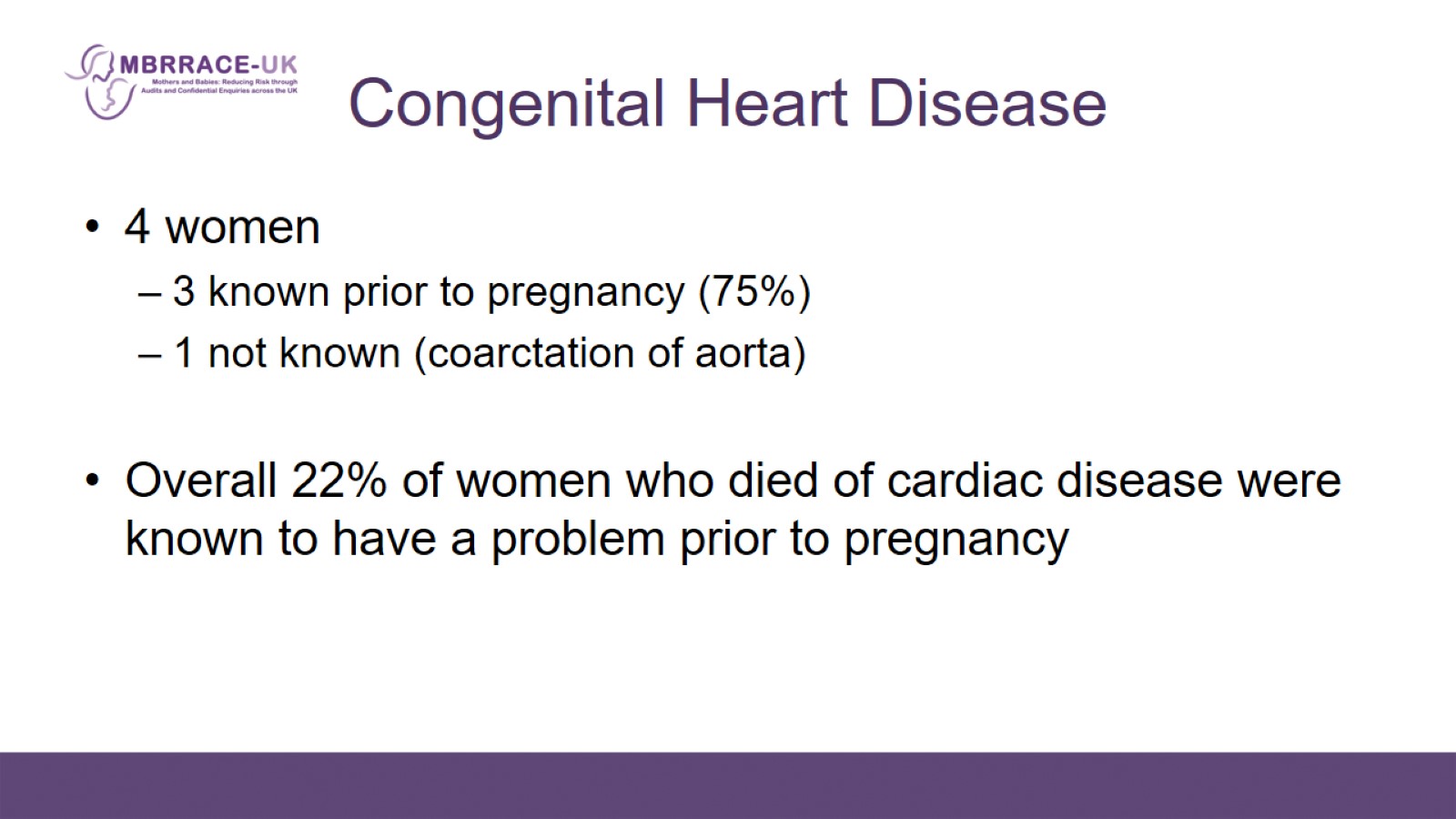 Congenital Heart Disease
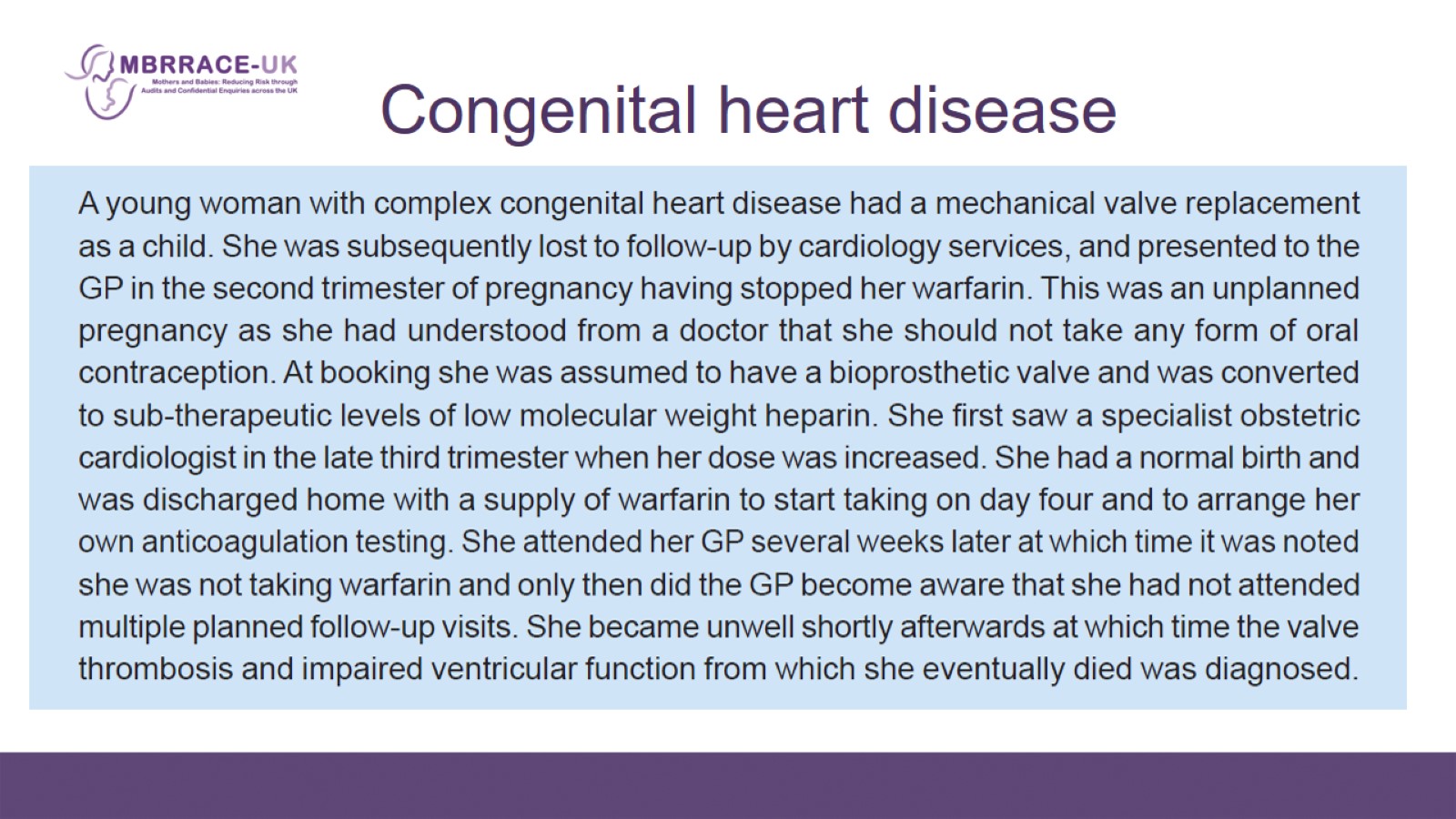 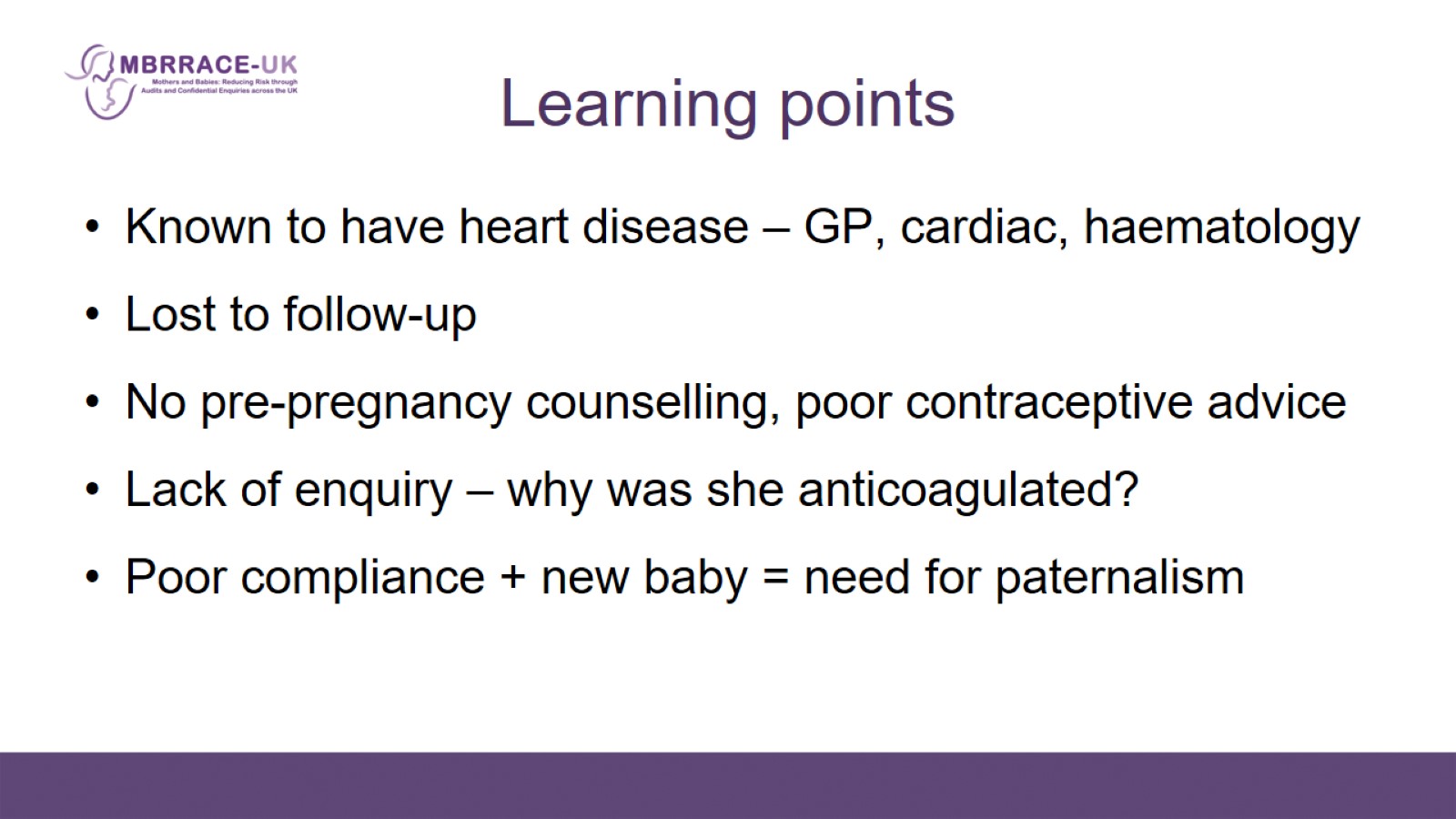 Learning points
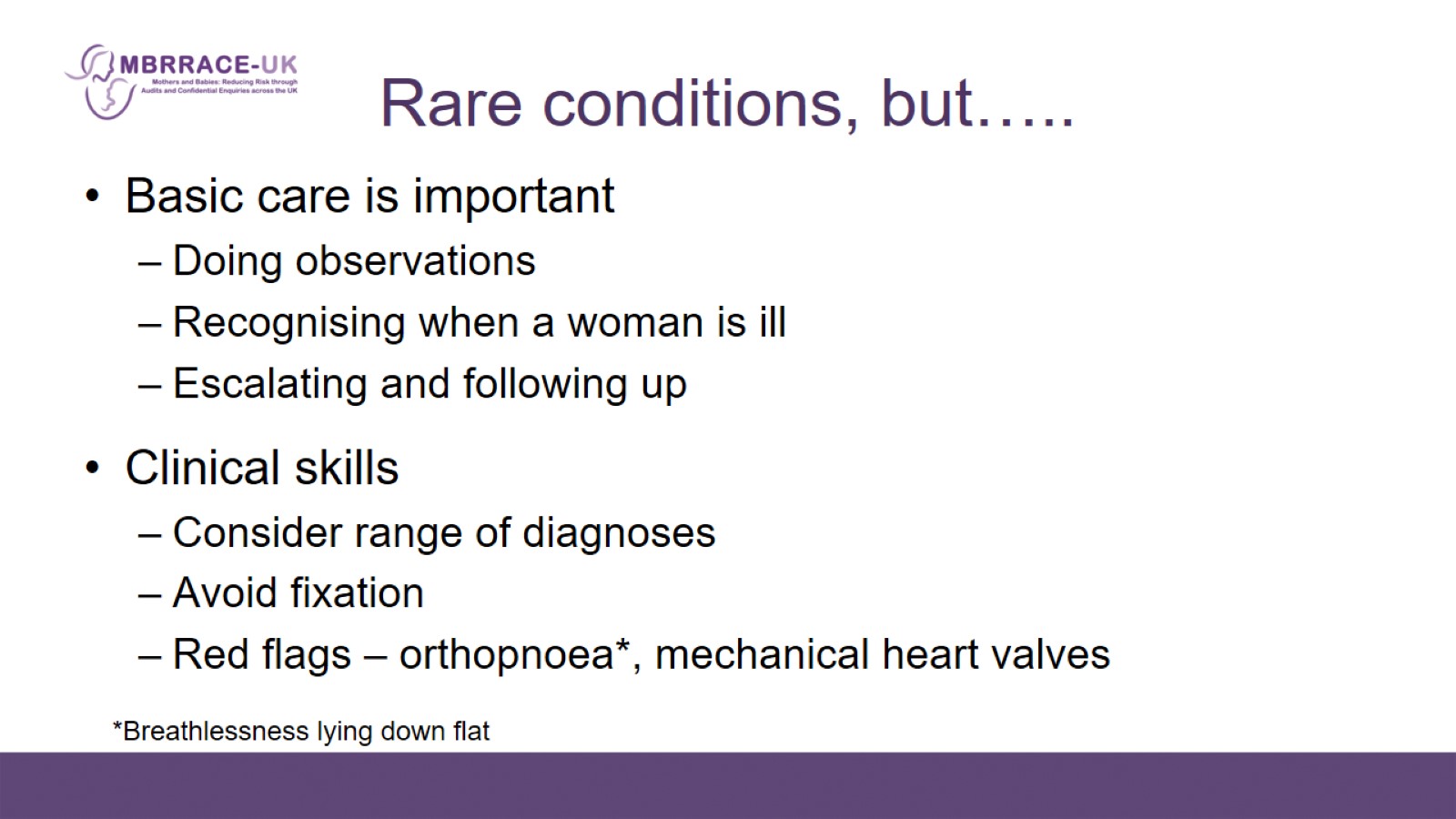 Rare conditions, but…..